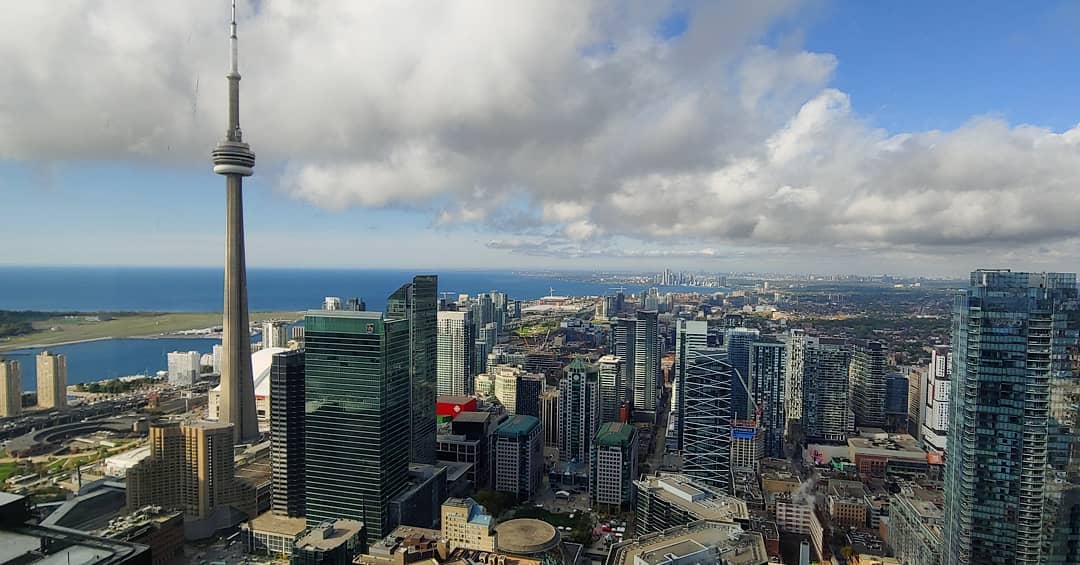 EMPLOYMENT LAW MASTERCLASS
Hope 24/7
Tara Vasdani
Managing Partner and Founder
Direct T : 613-219-0940
tara@remotelawcanada.com 

LinkedIn | Twitter
What is employment law?
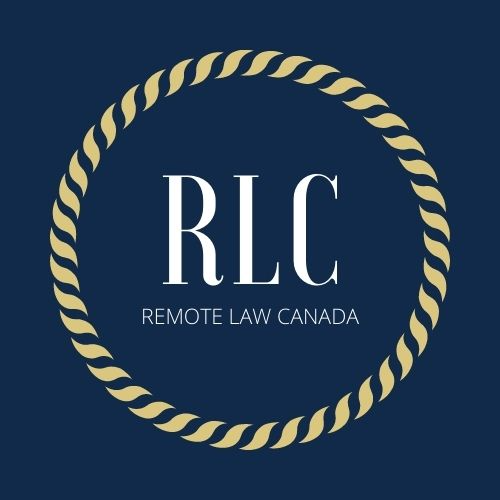 Employment Standards Act, 2000
Ontario’s Human Rights Code
Occupational Health and Safety Act
Common Law 
Legislation & Regulations
Employment standards act
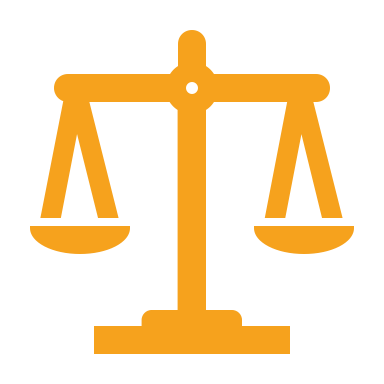 Wages: must be recurring, fair, minimum, recorded
Overtime Pay
Vacation Pay
Pregnancy: 17 weeks pre-partum, 17 weeks post-partum
Parental: 35 weeks
Emergency Medical Leave: 3 days paid – inclusive of domestic violence / sexual harassment
EMPLOYMENT STANDARDS ACT
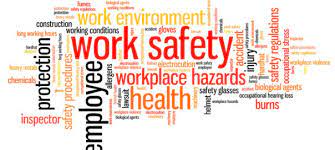 Stress/Medical Leave without Pay
Termination Notice: 1 week per year of service up to a maximum of 8 weeks
Severance: 1 week per year of service up to a maximum of 16 weeks
Common Law: 1 month per year of service
Human rights code
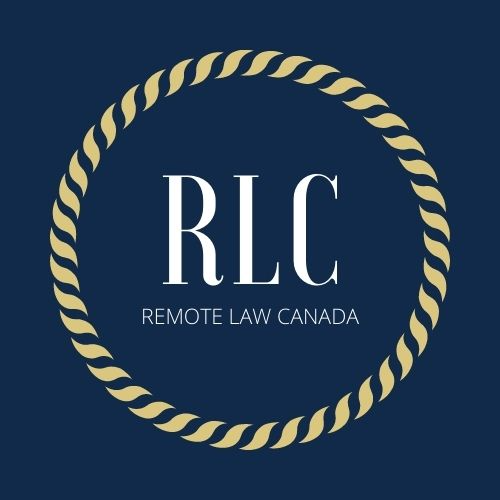 Discrimination based on:
A) Gender
B) Sex
C) Age
D) Race
E) Ancestry
F) Origin
G) Religion
H) Disability: including mental and physical 
Injury suffered to Dignity, Feelings & Self-Respect
The common law
Age, Duties & Responsibilities, Character of Employment
Availability of Similar Employment
Wrongful Termination
Termination while on Medical Leave
Termination while on Stress Leave
Human rights code - caselaw
Silvera v. Olympia Jewellery Corporation and Bozak, 2015 ONSC 3760:
Retail employee repeatedly sexually assaulted and harassed by supervisor
Terminated while on medical leave
Award: $90,344.63 for wrongful termination, $10,000 punitive damages, $15,000 aggravated damages, $57,869.13 for lost income - against the company
Award: $90,000 for general and aggravated damages, $10,000 for punitive damages, $30,000 for breach of the Human Rights Code, $42,750 for future care costs, $33,924.75 for future loss of income against the manager (assaulter) and the employer
Silvera V. Olympia Jewellery Corporation and Bozak, 2015 ONSC 3760
Manager liable for breach of the employee’s right to equal treatment in respect of employment without discrimination because of race or sex under s.5(1) of the Code
Manager liable for breach of her right to freedom from harassment in the workplace by the employer or the agent of the employer because of race or sex under ss.5(2) and 7(2) of the Code.
With respect to damages under s.46.1, Justice Glustein relied on the principles set out in the decision of ADGA Group Consultants Inc. v. Lane, 2008 CanLII 39605 in which the Ontario Divisional Court emphasized the need to ensure damages are not set too low. The following considerations are to be made: “humiliation; hurt feelings; the loss of self-respect; dignity and confidence by the complainant; the experience of victimization; the vulnerability of the complainant; and the seriousness of the offensive treatment.” Noting that the plaintiff had suffered “the full list of consequences to be considered,” Justice Glustein awarded $30,000 in damages under the Code.
(O.P.) v. Presteve Foods Ltd., 2015 HRTO 675
Two foreign workers from Mexico working at fish processing plant
Alleged that their employer subjected them to unwanted sexual solicitations and advances, sexual assaults and touching, a sexually poisoned work environment, and reprisal 
Given the truly outrageous nature of the conduct, the adjudicator granted an award of $50,000 for Human Rights damages for one worker, and $150,000 for the other. 
The Court found that the employer subjected the workers to “a persistent and ongoing pattern of sexual solicitation and advances”, and threatened retaliation if refused, contrary to ss. 7(2) and 7(3)(a) of the Code. Moreover, these sexual solicitations, advances, and harassment created a poisoned work environment, contrary to s.5(1) of the Code.
DUTY TO ACCOMMODATE
///
DUTY TO ACCOMMODATE
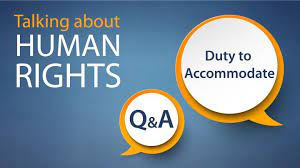 Undue Hardship
E.g. costs, impact on business efficiency, safety concerns
Resources dominant
Occupational health and safety
Domestic violence laws
WRAPPING UP
Tara VasdaniPrincipal Lawyer at Remote Law Canadawww.RemoteLawCanada.com

Direct T: 416-569-3919
Email: tara@remotelawcanada.com
LinkedIn | Twitter | Forbes
Thank you!
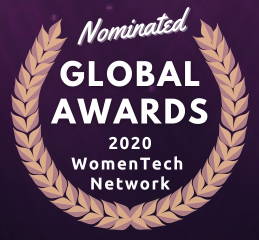 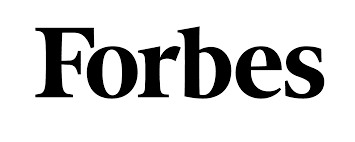 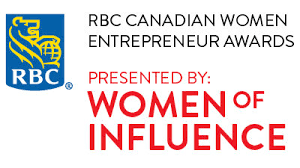 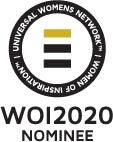 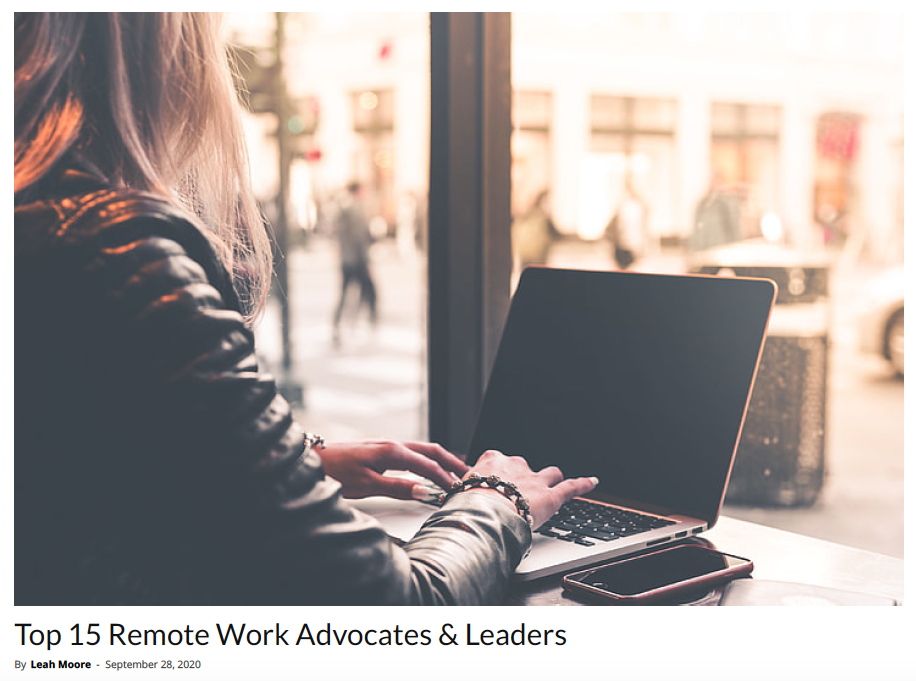